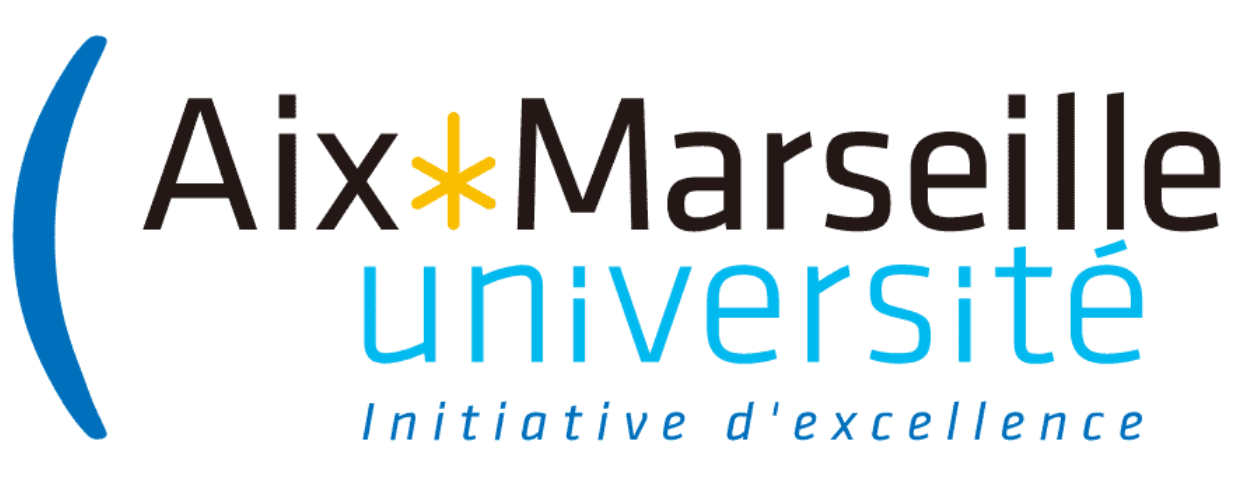 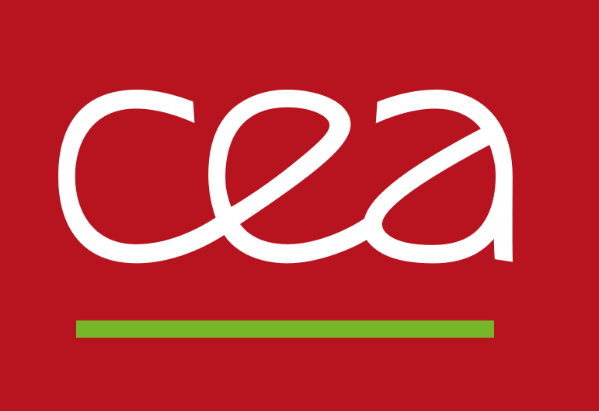 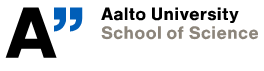 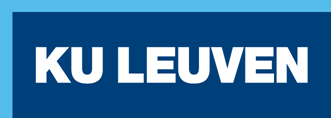 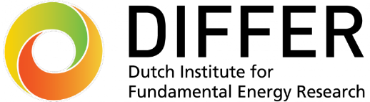 Regular VC#628.04.2023
MsV release (beta), March 2023“PBoernerUnified“
D. Borodin et al.
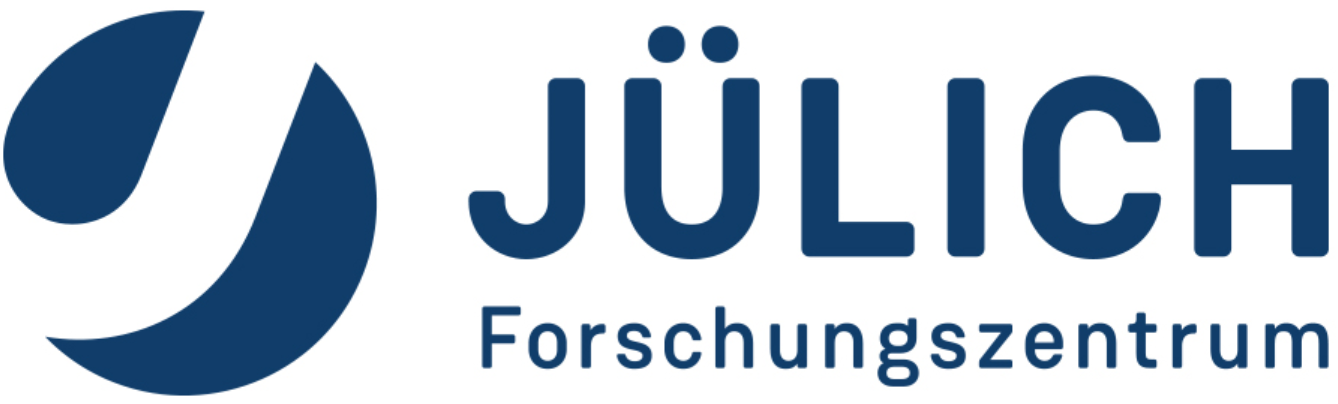 MsV release (beta)
Branch: develop (master will be updated later)

Tag: MsV-2023Mar-PBoerner-beta

New EIRENE versioning (x.y.z) introduced, we start over with 1.0.0.
      this is now to be synchronised with the EPL and the Manual

Manual moved to the EIRENE/EIRENE repository (pdf, dvi, etc. are excluded by .gitignore)
      H.Leggate has provided the chapter on CI (chapter 5)
      Updated at www.eirene.de

Deal with ENTRY points : can it be dealt for both CI and TAPENADE in a general way? Best to get rid of entrée points in general (outdated mechanism). 
	 most effort is to do it properly for one of the NTY_copes.

Keep to 2003 standard in the whole code. Consider using linter for checking.
Further work on the license
https://www.eirene.de/Licence/licence.html    www.Eirene.de/EPL
We moved from „hidden site“!
Registration is available, please complete!

The licence is meant to be the part of the source code, so it will be checked into JuGit (as “md”-file).
     JuGit->EIRENE/eirene/EPL.md    (branch WIP_eirene_unified and develop)

Please provide the feedback by mail with marked changes.

We need to approve the DCoC for our AD community
 - “EIRENE-NGM-DEVELOPERS”  “JuelichOrigin”

Any feedback is appreciated!
License – FZJ lawers consulted
Organisation general form is being developed
       Forms (A1 – the initial one, A2 – w/o organisation stamp + B – for the organisation

The sentence “… or by affirming consent in any other similar way“ solves the raised issue regarding the users accepting the lisence by using the repository
We need to ensure the standards…
https://github.com/pseewald/fprettifyhttps://github.com/cphyc/fortran-linterhttps://gitlab.com/cerfacs/flint


IDEs can integrate against any linter
Thanks for the attention!
EIRENE licencing - User Agreement  (UA)
Old UA 
acknowledgement of FZJ origin of EIRENE, non-military use, non-commercial use,  no cost/liability for FZJ, etc.

New UA
Based on copyleft licence (however GPL3.0 occurs to be not suitable).
Similar declarative statements as in the old UA.
More clear statement about the EIRENE-based publications.
Developers and users are divided into “basic” and “associated” ones (AD).
NEW: commercial use of executable for any AD group.
 ADs get more rights on decision-making, direct access to the repository, etc.
ADs must keep to the “Developer Code of Conduct” (see at INDICO).

Current status:  License is generally ready…